Implementing a Public Health / Community Pharmacy Preparedness Memorandum of Agreement (MOA)
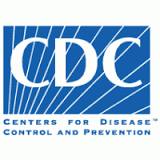 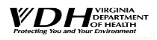 Overview
Grant Background:  How Did We Get Here?
Benefits of the MOA
For public health
For community pharmacies
MOA Components
Includes four networks
Cafeteria style selection plan
Steps Toward Implementation
Grant Background
Planning Gaps
Pharmacists were underutilized during H1N1 (2009)
Few state or local public health agencies have formal agreements in place with pharmacies to improve pandemic influenza response
One-third of public health programs would incorporate pharmacies later in the vaccine response = too late
If vaccine were provided in a more timely way, the time to vaccinate the public could be reduced significantly
Public Health needs pharmacies:
Pharmacists play a key role in taking care of citizens – through the dispensing process and providing medication therapy management programs
Pharmacists are already important routine vaccinators 
	- Approximately 260,000 pharmacists provide vaccinations in the USA
	- 20% of seasonal influenza vaccinations of adults are administered in 	pharmacy or retail setting
Pharmacists rank second as the most trusted professional. Citizens would turn to their familiar, reliable pharmacist and pharmacy setting in case of a public health threat, emergency or disaster
Addressing the Planning Gaps:
CDC and ASTHO Partnership (2013) to determine best practices for increasing coordination
Template MOU (2015)
Pilot project in three states to test implementing MOU (2015-2016)
Arkansas
Tennessee
Georgia
Stakeholder meeting at American Pharmacists Association (APhA) annual meeting (March 2016) 
APhA
ASTHO
CDC
NASPA
NACDS
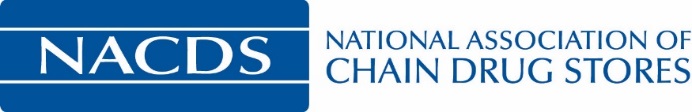 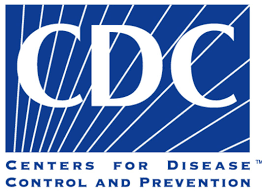 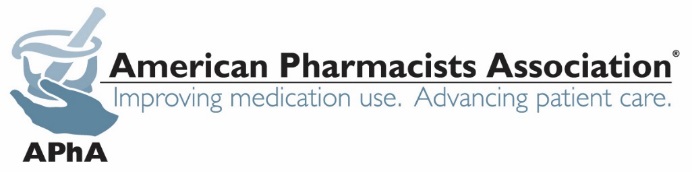 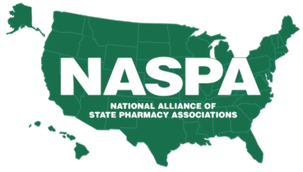 MOA Benefits
Mutual Benefits:  Public Health and Community Pharmacies
Improved coordination

Stronger partnerships overall

Faster, more efficient access to medical countermeasures for the public
Specific Benefits
For Community Pharmacies
For Public Health
Ensure allocation of federal pandemic vaccine supply for community pharmacies
Standardize operations and points of contact
Develop a distribution approach in advance
Educate public health about pharmacy planning and response
Use public health infrastructure, as needed
Improve efficiency
Clarify expectations and plan for information sharing
Strengthen partnerships for other public health emergencies as well as routine healthcare issues
Leverage strengths of all partners
Use existing pharmacy infrastructure to increase MCM access points
Reach full coverage of the public sooner 
Strengthen partnerships and model approaches for other dispensing and clinical services
MOA Components
MOA Components: ALL HAZARDS
Pandemic Influenza Vaccine Emergency Response Network

Antiviral Emergency Response Network

Anthrax Emergency Response Network
Planning for the 50-day supply antibiotic dispense and the Anthrax vaccine administration

Natural Disaster Emergency Response Network
Pharmacy Enrollment
Pharmacy may enroll/register all pharmacy sites vs. registering each site separately
Pharmacy is responsible for ensuring vaccinators have appropriate training, certification and following all guidance from state/CDC
Pharmacy is expected to sign a Vaccine Provider Agreement Form, if and when available and required by CDC
State responsible providing technical assistance, material, information, and resources, as available to assist the pharmacy
MOA:
Allocation

Distribution 

Documentation

Payment issues

Communication
Steps to MOU Implementation
Steps in the MOU Process … and Beyond
Contact Information
Christy Fletcher Pharm.D.
Consultant Pharmacist for Office of Emergency Preparedness
christine.fletcher.vdh.virginia.gov
804-298-3029
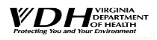